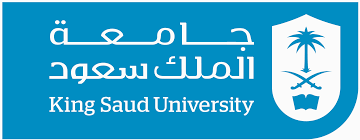 عرض التدريب التعاوني 400 هزرإعداد المتدرب /عبده بن علي راجحي.الرقم الجامعي /432105302 1438-1437  هـ
1
محتويات العرض
المقدمة.

جهة التدريب.

طبيعة عمل المتدرب.

الخاتمة.
2
المقدمة  


يهدف هذا العرض إلى استعراض ما تم تدريبيه في التعليم التعاوني.

تم التعليم التعاوني في شركتي الخريف التجارية وشركة المراعي, 
     لمدة 6 اشهر, باجمالي 690 ساعة.

كانت بداية التدريب في قسم الري من تاريخ 1437/1/23 1437/2/13 هـ بإجمالي عدد ساعات تدريب 140 ساعة,
       بمعدل 7 ساعات يوميا.
3
جهة التدريب

المملكة العربية السعودية – الرياض.

الألبان, الزبادي, الأجبان, العصائر الطبيعية, الدواجن.

عدد العاملين 34000.

موقع التدريب: شركة المراعي مشروع هادكو حائل.

مشرف التدريب/ م. تركي الدمجان.
4
طبيعة عمل المتدرب في قسم الري


التدريب على تشغيل المحركات والمولدات والرشاشات.

 مرافقة الكهربائي المسؤول عن إصلاح بعض الاعطال التي يواجهها بشكل يومي.
5
تابع طبيعة عمل المتدرب 



كان التدريب على تشغيل المحركات من طراز كات بلر وميتسوبيشي.

تشغيل المولدات من طراز جوندير و اولمبيان.

 تشغيل الرشاشات من طراز زماتك والمطور.
6
تابع طبيعة عمل المتدرب


مرافقة الكهربائي المسئول عن إصلاح بعض الأعطال التي يواجهها بشكل يومي.

توقف الرشاش. 

تعطل صندوق التروس.
7
الخـاتمة

 
التوصيات:
وجود خطة تدريب واضحة من جهة التدريب لكي يطلع عليها الطالب قبل أن يبدأ التدريب التعاوني. 
 

المقترحات:
أن يكون إجباري في خطة الطالب, لكي يستفيد منه ويتعرف على طبيعة العمل.
8
شـــكرا لكم على حسن استماعكم
9